OPS –työ 2020-2023Työpaja 3
Liikuntatieteellinen tiedekunta
17.5.2019
JYU. Since 1863. Bottas
1
TERVETULOA OPS -TYÖPAJAAN!
Pöytien istumajärjestyksestä

LB > 1 hlö / pöytä
LKY > lpe: 3 hlöä + lyt 1/hlö / pöytä
TT > 2-3 hlöä / pöytä

Kiitos!
17.5.2019
JYU. Since 1863. Bottas
2
LTKn OPS -TYÖPAJA 3
Ohjelma:

OPS –työprosessissa tähän mennessä…
Lyhyesti JY -yksiköiden kokemuksia
Työpajateema: oppimisen, osaamisen arviointi
Tutkintosääntö
OPS –linjaukset
Yliopisto-opiskelijan oppiminen, osaaminen ja sen arvioiminen?
Alustusta, ryhmätyöskentely ja esitykset

KAHVIT n. klo 14.00

	Päättyy viimeistään klo 15.30
JYU. Since 1863. Bottas
17.5.2019
3
OPS –työprosessin työpajat ja teemat
10.12.2018 - Työpaja 1: OPS uudistusprosessi, osaamisperustaisuus ja Tutkinto-ohjelman osaamistavoitteet sekä osaamisen kartoitus

8.2.2019 - Työpaja 2: Tutkinto-ohjelman opintokokonaisuuksien (osaamisalueiden) tavoitteet, tutkinto-ohjelmille yhteisen osaamisen sekä vapaasti valittavan osaamisen määrittelemistä (temaattiset moduulit) + yhteinen ryhmäohjausjärjestelmä > opetuksen kehittämishanke 2019

17.5.2019 - Työpaja 3: Tutkinto-ohjelmien opintojaksojen osaamistavoitteet, oppimisen ja arvioinnin määritteleminen

11.10.2019 - Työpaja 4: Osaamisen kehittymistä edistävien opettamis- ja ohjaustekojen sekä opetusvastuiden määritteleminen 

13.12.2019 - Työpaja 5: Tutkinto-ohjelmien OPSien 1. versioiden sekä yhteisen ryhmäohjausjärjestelmän esitteleminen

Tuotos 3/2020: uudistuneet OPSt
JYU. Since 1863. Bottas
17.5.2019
4
OPS –työprosessissa tähän mennessä…
Eri tutkintojen “ydinosaaminen”: 
- Tutkinto-ohjelmien osaamistavoitteiden kirjaaminen

Millaisia “osaamisalueita” (>opintojaksokokonaisuuksia) ydinosaamisen määrittelyn pohjalta syntyi?
- Osaamisalueiden osaamistavoitteiden kirjaaminen (OPS-pohja)

Onko olemassa kaikille  tutkinnoille “yhteistä ydinosaamista”?
- yhteinen opintojakso(t)?
- yhteinen osaamisalue (>opintojaksokokonaisuus)?
- Koulutuksen kehittämisryhmässä (KKR) päätettiin tutkinto-ohjelmien yhteisten opintojen suunnittelusta seuraavaa:
yhteisten opintojen suunnittelussa kunnioitetaan tutkinto-ohjelmien omaa työtä
yhteisten opintojen suunnittelu aloitetaan tutkinto-ohjelmavastaavien johdolla (työryhmä voi olla pienempi tai siihen voidaan kutsua muita jäseniä)
yhteisten opintojen laajuus määrittyy yhteistyön tuloksena
yhteiset opinnot eivät ole välttämättä pakollisia kaikille
JYn ja LTKn strategisena painoaloina ”Liikunta, terveys ja hyvinvointi” > otetaan tämä myös yhteisten opintojen näkökulmaksi ja opintojen sisällön lähtökohdaksi
JYU. Since 1863. Bottas
17.5.2019
5
OPS –työprosessissa tähän mennessä…
Kaipaako tutkinto opintoja/osaamista LTKn toisesta tieteenalasta?
- opintojen järjestäminen tdk yhteistyönä

Mitkä opintojaksot kaikille vapaasti valittavissa?

- LTKn tutkintojen opintojaksojen mahdollistaminen kaikille opiskelijoille
- JY -, EduFutura - ja YO –yhteistyö?
JYU. Since 1863. Bottas
17.5.2019
6
OPS –työprosessissa tähän mennessä…
Tutkintojen yhteisen ydinosaamisen kartoittaminen
	- Mitä yhteistä osaamista ohjelmallanne on muiden ohjelmien kanssa?
	- jatkotyöstö “OSAAMISRYHMISSÄ”: Metodi- ja etiikkaryhmä (Taija)
10.5.2019  - esitykset eri ohjelmilta
Liikunta ja terveys (LLT,)
Fyysisen aktiivisuuden mittaaminen (LLT,)
Liikunta ja sairaudet (LLT,)
Urheilijan terveys (LLT,)
Urheiluvammat (LLT,)
Liikunta ja vanheneminen (GER, integroidaan kv. maisteriohjelmaan?)
“Kriittinen tutkimustiedon käyttäjä ja tuottaja” (sis. metodit, etiikka, gradu) (Terveyskasvatus)
Kehitys- ja ratkaisuorientoitunut toimija työelämässä (sis. asiantuntijuuskurssi, harjoittelu…) (Terveyskasvatus)
Toimintakyvyn testaaminen (FT + LB?)
Liikuntalääketieteen  osaaminen (FT + LLT?)
JYU. Since 1863. Bottas
17.5.2019
7
OPS –työprosessissa tähän mennessä…
Toisen tieteenalan tutkintoon antamasta opetuksesta sopiminen 
	- Mitä tarpeita ja toiveita muille ohjelmille opintojen /opetuksen toteuttamiseksi


10.5. 2019 – esitykset ohjelmilta
Liikunnan lisääminen (LLT,)
Työhyvinvointi (LLT,)
Projektin hallinta (LLT,)
Anatomia/fysiologia/kuormitusfysiologia (LLT,)
Liikunnallinen kuntoutus (LLT,)
Iäkkäiden liikunta (LLT,)
Urheiluvalmennus (LB,)
Liikunta ja hyvinvointi (LB,)
Käytännön liikunta (didaktiikka?) (LB,)
JYU. Since 1863. Bottas
17.5.2019
8
OPS –työprosessissa tähän mennessä…
Tieteenaloittain määritettävä opintojaksot jotka vapaasti valittavina 	tiedekunnan opiskelijalle


10.5. 2019 – esitykset ohjelmilta
Terveystieteiden perus- ja aineopinnot (LLT, GER,)
Liikuntalääketieteen syventävät (osaaminen) (LLT) (huom. aiem. opinnot)
Gerontologian syventävien opintojen kurssit (osaaminen?) (TT maisteriopiskelijoille, muut  opinto-oikeus)
Liikuntabiologian perusteet (osaaminen?) 15-16 op, (LB,)
Liikunnan yhteiskuntatieteiden perusopinnot 25 op (osaaminen?) (LYT)
Liikunnan yhteiskuntatieteiden aineopinnot 35 op (osaaminen?) (LYT)
	(vapaa opinto-oikeus LTK-opiskelijoilla. Joillakin kursseilla on kuitenkin rajattu osallistujamäärä ja osalle kursseista asetetaan edeltävien lyt opintojen vaatimuksia)
Liikunta ja liiketoiminta, 15 op (yhteistyössä Kauppakorkeakoulun kanssa, myös muut LTK-opiskelijat voivat osallistua, mikäli tilaa on, LYT)
LYTP1002/JSBA5210 Yhteiskunta, liiketoiminta ja liikunta, 4 op (vastuu LYT)
JSBS5110/LYTS1020 Urheiluorganisaatioiden johtaminen, 6 op (vastuu JSBE)
LYTA509 Sport Marketing, 5 op (vastuu LYT)
JYU. Since 1863. Bottas
17.5.2019
9
OPS –työprosessissa tähän mennessä…
Kartoitettava ja luotava yhteistyötahojen kanssa
	- tarjottavana JYn vapaasti valittaviksi opintojaksoiksi

Lasten/kasvuikäisten fysiologia/liikunta (LLT,)
Erityisryhmien liikunta (LLT,)
Terveystieteiden perus- ja aineopinnot (osaaminen) (GER,)
Gerontologian perus- ja aineopinnot (osaaminen?) (avoin yo) (GER)
Liikuntabiologian perusteet (osaaminen?) 15-16 op, (LB,)
Voisiko perusopinnot avata vapaaksi kaikille tiedekunnille ops-linjauksen mukaisesti? (LYT)
	(aineopinnot säilyvät haettavina, perusopinnot oltava suoritettuina ennen hakua vähintään 	arvosanalla hyvä; moduulien opinto-oikeutta luultavasti haettava, etenkin jos moduuli sisältää 	syventävän kurssin ja vaatii täten tietyt edeltävät opinnot)

	- tieteenalasta tarjottavat temaattiset moduulit ja niiden sisällä toteutettavat opintojaksot 	JY, EduFutura, tai YO -  yhteistyössä (esitys tdk:lta pyydetty)

Liikunta, terveys, hyvinvointi??? (LLT, LB) 
“Kuinka elät 100 –vuotiaaksi tai ”Vanheneminen ja terveys” (Edufutura, avoin yo, täydennyskoulutus?) (GER,)
”Vanhustyön osaamisen kehittämisen opinnot”  (GER)
Kuntoutus (Edufutura) (FT)
Kv. Moduli (JAMK?)
JYU. Since 1863. Bottas
17.5.2019
10
OPS –työprosessissa tähän mennessä…
LYT:
Liikunta ja liiketoiminta, 15 op, yhteistyössä Kauppakorkeakoulun kanssa
LYTP1002/JSBA5210 Yhteiskunta, liiketoiminta ja liikunta, 4 op (vastuu LYT)
JSBS5110/LYTS1020 Urheiluorganisaatioiden johtaminen, 6 op (vastuu JSBE)
LYTA509 Sport Marketing, 5 op (vastuu LYT)
 
Liikuntahallinto ja –politiikka, 15 op
LYTP008 Liikuntahallinto ja –politiikka, 6 op
LYTA1003 Liikunnan julkisoikeudellinen lainsäädäntö, 3 op
LYTA1004 Sport and Economics, 4 op
LYTS1002 Urheiluoikeus, 2 op
 
Liikuntasosiologia, 19 op
LYTP1003 Liikuntasosiologian perusteet, 4 op
LYTP005 Liikuntasosiologiseen tutkimukseen perehtyminen, 6 op
LYTA002 Vapaa-ajan sosiologia, 4 op
LYTS1004 Muuttuvat kansalaistoiminnat ja liikuntaorganisaatiot, 5 op
 
Liikkumisympäristöt, 15 op, osin yhdessä LPE:n kanssa
LPEY002 Liikuntataitojen harjoittelu eri oppimisympäristöissä, 3 op  kurssia olisi hieman uudistettava vastaamaan nimenomaan liikkumisympäristö-näkökulmaa
LYTP006 Liikkumisympäristöjen suunnittelu, 3 op
LYTAxxx projekti-kurssi (käytännön liikuntapaikkojen suunnittelua, uusi kurssi eli nimi puuttuu), 4 op 
LYTSxxx syventävä liikkumisympäristöjen suunnittelun kurssi (kurssi uudistumassa, nimi puuttuu), 5 op

JYn OPS –työpaja 22.5.  - temaattiset moduulit!
JYU. Since 1863. Bottas
17.5.2019
11
OPS-työn läpivientiäPeriaatteita, epäonnistuneita ja onnistuneita käytänteitäUlla Klemola (Kovat, pedagogiset johtajat)23.04.2019
Hyviä käytänteitä 
Työryhmät, joissa mietitään eri teemoja. 
Asiaosaamisen ja työelämätaitojen yhdistäminen.
Jatkuvuus ja ketteryys; voidaan keskustelujen myötä kehittää tarvittaessa.
Vältettäviä / Kannatettavia asioita 
Kannattaa välttää liian työlästä ja kuormittavaa prosessia
Arviointiin olisi hyvä kiinnittää huomiota jo prosessin alkuvaiheessa.
Kyvykkyyteen myös tärkeä keskittyä.
OPS-työtä tukeva toimintakulttuuri 
Ohjaavat periaatteet ovat moninaisia ja vaihtelevat yksiköittäin.
Palaute opiskelijoilta, työelämätietoutta alumneilta.
JYU. Since 1863. Bottas
17.5.2019
12
OPS –työprosessissa tähän mennessä…
kierros pöydissä…n. 1 min / hlöKuka? Mistä tulet?…Miten olet ollut mukana OPS työssä?…Omia fiiliksiä ja kokemuksia?
JYU. Since 1863. Bottas
17.5.2019
13
Oppimisen ja osaamisen arviointi
Tutkintosääntö (luonnos)
Suoritusmahdollisuudet
Järjestettävä vähintään kaksi kertaa vuoden kuluessa opetuksen päättymisestä (riittävä valmistautumisaika uusintasuoritukseen)
Arvosanan korottamisen yrittäminen vuoden sisällä enintään kahdesti
JYU. Since 1863. Bottas
17.5.2019
14
Oppimisen ja osaamisen arviointi
Tutkintosääntö (luonnos)
Opintosuoritusten arvostelussa käytettävät asteikot ja arvosanat
0-5 (erinomainen, kiitettävä, hyvä, tyydyttävä, välttävä, hylätty)
Tiedekuntaneuvoston päätöksellä harjoittelun sekä taitokurssien ja vastaavien arvostelussa hyväksytty - hylätty
JYU. Since 1863. Bottas
17.5.2019
15
Oppimisen ja osaamisen arviointi
Tutkintosääntö (luonnos)
Opintokokonaisuuksien arviointi
 arvostellaan erikseen käyttäen numeerista asteikko 0-5 tai sen sanallista vastinetta
arvosanat lasketaan opintojaksojen numeeristen arvosanojen painotettuna keskiarvona lähimpään kokonaislukuun tai ylempään kokonaislukuun
JYU. Since 1863. Bottas
17.5.2019
16
Oppimisen ja osaamisen arviointi
Tutkintosääntö (luonnos)
Opintosuoritusten tulosten ilmoittaminen
Ilmoitettava kahden viikon kuluessa kirjaamalla rekisteriin
Dekaani voi erityisistä syistä myöntää poikkeuksen…kuitenkin kuukauden kuluessa suorituksesta
JYU. Since 1863. Bottas
17.5.2019
17
Oppimisen ja osaamisen arviointi
Tutkintosääntö (luonnos)
Opintosuorituksista saatava palaute
Opiskelijalla on arvostelun tuloksien lisäksi oikeus saada tieto julkistettujen arvosteluperusteiden soveltamisesta ja laadullinen palaute opintosuorituksestaan (0-5, arvostelumatriisi/opintojakso)
Varattava tilaisuus tutustua arvioituun kirjalliseen tai muuten tallennettuun opintosuoritukseen
Oikeus saada jäljennös suorituksestaan
JYU. Since 1863. Bottas
17.5.2019
18
Oppimisen ja osaamisen arviointi
Linjaukset - osaamislupaus
Osaamistavoitteet 
auttavat opiskelijoita oman osaamisensa tunnistamisessa ja kehittämisessä opetussisältöjen, pedagogisten ratkaisujen ja arviointimenetelmien avulla
Luovat selkeät kriteerit aiemmin hankitun osaamisen tunnistamiseen ja tunnustamiseen myös osaamisen hyväksilukemisen yhteydessä
JYU. Since 1863. Bottas
17.5.2019
19
Oppimisen ja osaamisen arviointi
OPS -linjauksissa opiskelija ja oppiminen keskiössä!
JYU. Since 1863. Bottas
17.5.2019
20
Oppimisen ja osaamisen arviointi
OPS -linjauksissa opiskelija ja oppiminen keskiössä!
OPS –osaamistavoitteet (substanssi, opiskelu- ja työelämätaidot)
OPPIMINEN
Oppijan tiedot ja taidot
JYU. Since 1863. Bottas
17.5.2019
21
Oppimisen ja osaamisen arviointi
OPS -linjauksissa opiskelija ja oppiminen keskiössä!
OPS –osaamistavoitteet (substanssi, opiskelu- ja työelämätaidot)
OPPIMINEN
Oppijan tiedot ja taidot
Opettaminen, ohjaus, suoritustavat ja arviointi?
JYU. Since 1863. Bottas
17.5.2019
22
Oppimisen ja osaamisen arviointi
OPS -linjauksissa opiskelija ja oppiminen keskiössä!
OPS –osaamistavoitteet (substanssi, opiskelu- ja työelämätaidot)
OPPIMINEN
Oppijan tiedot ja taidot
Miten ja missä yliopisto-opiskelijan oppiminen tapahtuu?
Opettaminen, ohjaus, suoritustavat ja arviointi?
JYU. Since 1863. Bottas
17.5.2019
23
Oppimisen ja osaamisen arviointi
OPS -linjauksissa opiskelija ja oppiminen keskiössä!
OPS –osaamistavoitteet (substanssi, opiskelu- ja työelämätaidot)
OPETTAJA
VERTAISET
TYÖELÄMÄ
OPPIMINEN
Oppijan tiedot ja taidot
ARKI
OPISKELU
X FAKTORIT?
Miten ja missä yliopisto-opiskelijan oppiminen tapahtuu?
Opettaminen, ohjaus, suoritustavat ja arviointi?
JYU. Since 1863. Bottas
17.5.2019
24
Arvioinnista
OPS –osaamistavoitteet (substanssi, opiskelu- ja työelämätaidot)
Valintakoearviointi
Oppijan tiedot ja taidot
Oppimiskyvykkyys?
JYU. Since 1863. Bottas
17.5.2019
25
Arvioinnista
OPS –osaamistavoitteet (substanssi, opiskelu- ja työelämätaidot)
Koulutuksen aikaisen kehittymisen tunnistaminen ja arviointi?
Oppijan tiedot ja taidot
OPPIMINEN
JYU. Since 1863. Bottas
17.5.2019
26
Arvioinnista
OPS –osaamistavoitteet (substanssi, opiskelu- ja työelämätaidot)
Loppuarviointi
Oppijan tiedot ja taidot
OSAAMINEN
JYU. Since 1863. Bottas
17.5.2019
27
Arvioinnista
OPS –osaamistavoitteet (substanssi, opiskelu- ja työelämätaidot)
Valintakoearviointi
Koulutuksen aikaisen kehittymisen tunnistaminen ja arviointi?
Loppuarviointi
JYU. Since 1863. Bottas
17.5.2019
28
Arvioinnista
OPS –osaamistavoitteet (substanssi, opiskelu- ja työelämätaidot)
Valintakoearviointi
AHOT
Koulutuksen aikaisen kehittymisen tunnistaminen ja arviointi?
Loppuarviointi
JYU. Since 1863. Bottas
17.5.2019
29
Arvioinnista – lähtöjä ohjelmien OPS työhön
Tehtävät pöytiin…osaamisen ja kokemusten jakaminen…uusien ideoiden luominen…

Miksi arvioidaan?
Mitä arvioidaan?
Kuka tai ketkä arvioi?
Milloin arvioidaan?
Miten arvioidaan?

Arviointiselvitys 2018, N=220

(30-45min)

Esitetään fläpiltä pöydittäin ~ 5 min
JYU. Since 1863. Bottas
17.5.2019
30
Tehtävät ja tuotos työpajaan 4.
Opintojaksojen osaamistavoitteet
Suoritustavat (miten, missä oppiminen tapahtuu?)
Osaamisen ja oppimisen arvioinnin määrittäminen (kuka, milloin, miten…?)
Arvosteluperusteet (0-5, arvostelumatriisi)
Osaamisen näyttäminen, tunnistaminen ja tunnustaminen (AHOT- käytänteet)
JYU. Since 1863. Bottas
17.5.2019
31
Tehtävät ja tuotos työpajaan 4.
Tutkinto-ohjelmavastaavat

Yhteiset opinnot (kaikille opiskelijoille, ohjelmien väliset)
	- osaamisryhmät (metodi,…)
Vapaasti valittavat (kaikille opiskelijoille, rajoitukset/ehdot)
Ohjelmien opintojen järjestäminen tiedekunnassa
Yhteistyö eri tahojen kanssa (JY yksiköt, EduFutura, YO…)



Ryhmäohjauksen kehittämishanke (Reijo, Mirja)
OPS -työpaja 4. 11.10.2019
JYU. Since 1863. Bottas
17.5.2019
32
KIITOS?
Aurinkoista viikonloppua!
JYU. Since 1863. Bottas
17.5.2019
33
Kuka arvioi?
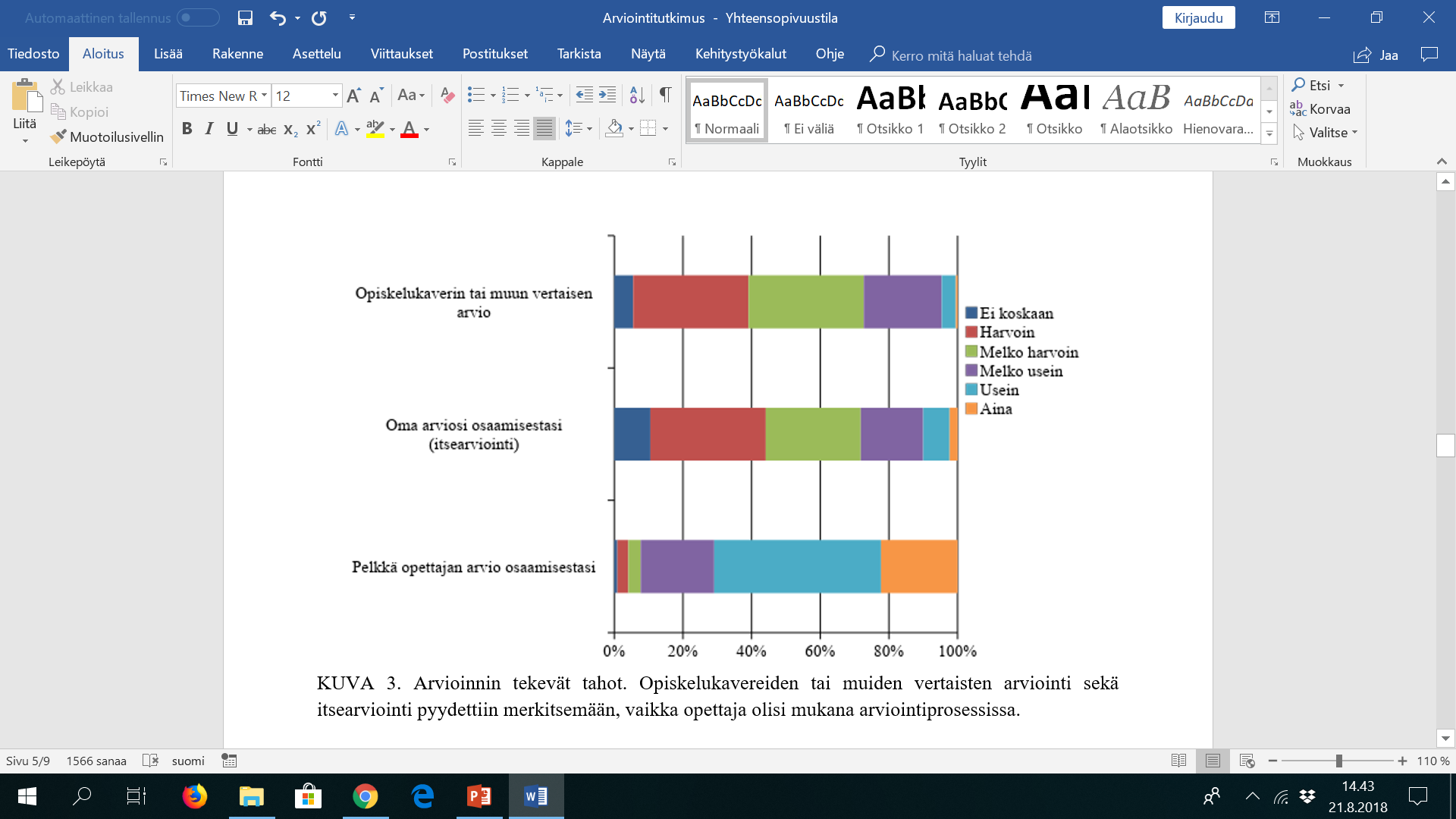 Ahokas & Löppönen 2018, LTKn arviointiselvitys, N=220
Milloin arvioidaan?
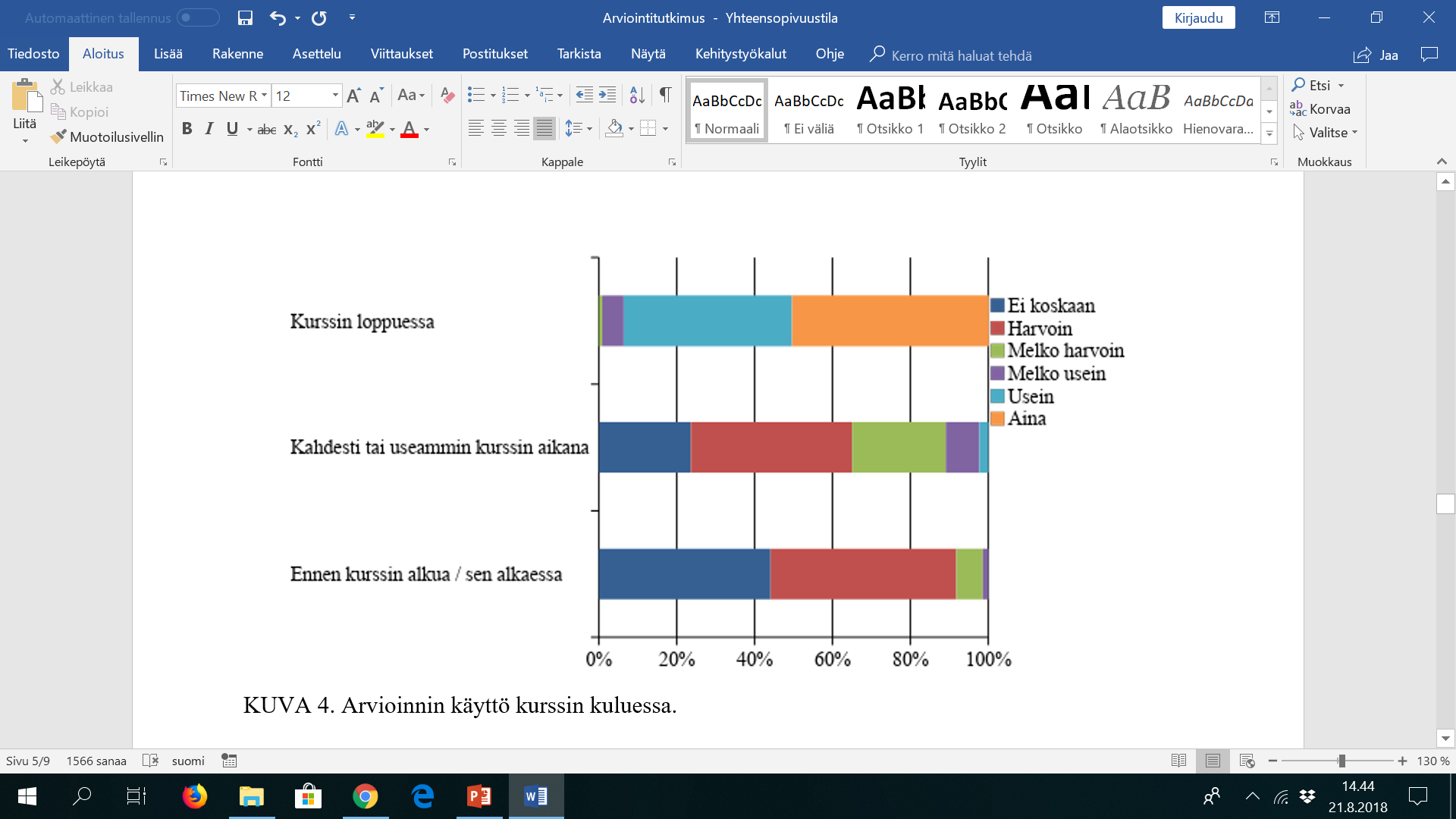 Ahokas & Löppönen 2018, LTKn arviointiselvitys, N=220
Linkittyminen oppimisprosessiin?
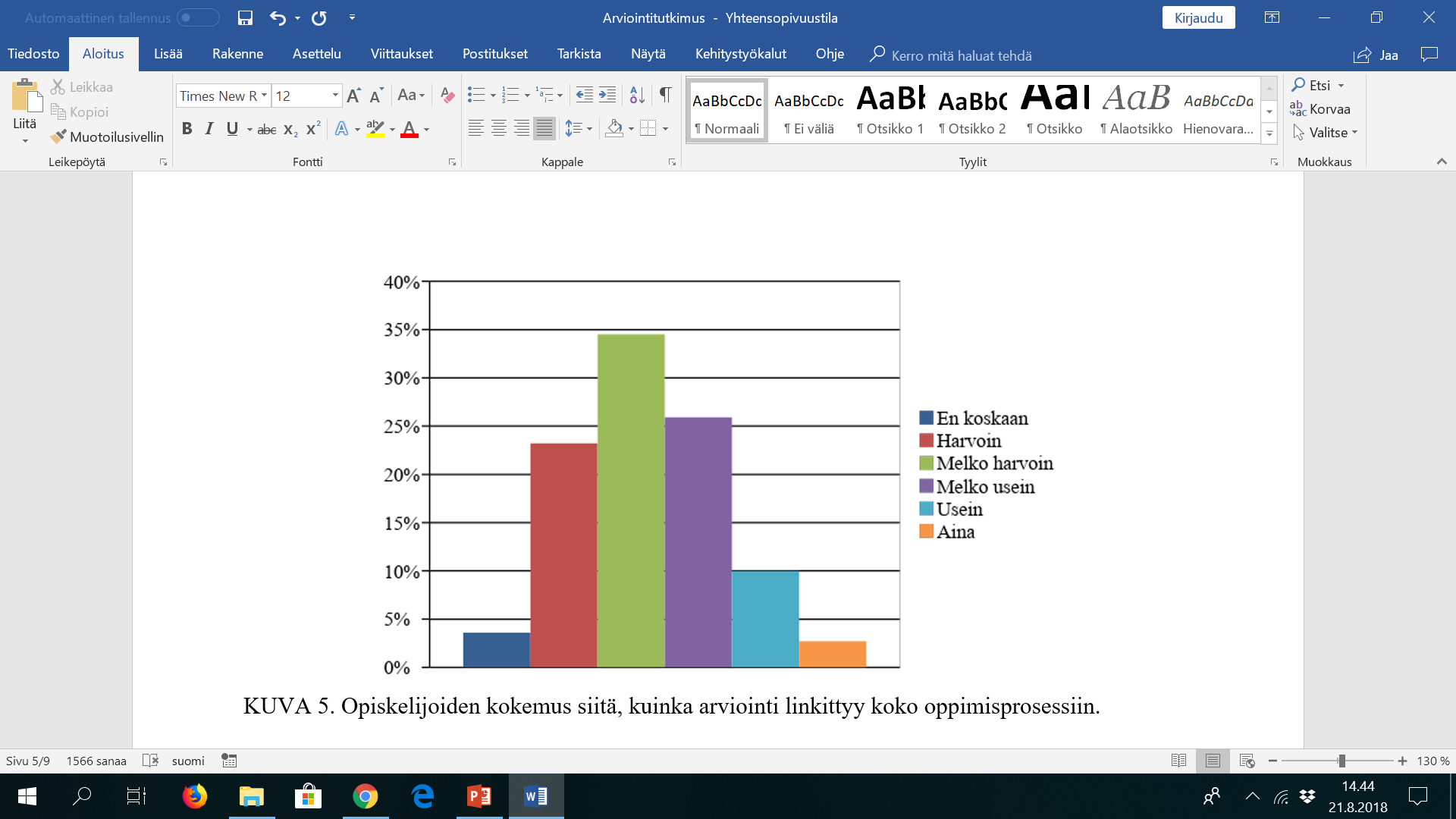 Ahokas & Löppönen 2018, LTKn arviointiselvitys, N=220
Parhaimmat kokemukset
Palaute kehittää opiskelijan itseluottamusta ja motivaatiota
”Parhaimpia ovat ne kokemukset, jolloin olen tuntenut arvioinnin tukevan oppimistani ja itsetuntoani. Usein nämä tilanteet ovat olleet niitä, joissa saa pelkän arvosanan sijaan myös laajempaa, rakentavaa palautetta.”
Yhteinen tai henkilökohtaista palaute kirjallisesti (sähköposti)
”Kun kurssin arvioija oli vaivautunut kirjoittamaan palautetta kirjallisesti ylös!” ”Kun seminaaritöistä, esseistä ja kursseista on saanut rakentavaa palautetta kirjallisesti sähköpostilla.”
Monia eri menetelmiä ja oppimisprosessiin sidottua
”Luento- ja kirjatentti yhdessä tai kirjatentti ja seminaarityö yhdessä antavat mielestäni kokonaisuudessaan paremman käsityksen opiskelun tuloksellisuudesta kuin vain jompi kumpi. Myös vertaisarviointi on mielestäni toiminut hyvin niissä kurseissa joissa sitä on käytetty.” 
Arviointi ja palaute on selkeää heijastellen kurssin oppimistavoiteita
” Olen saanut muutamasta kirjallisesta työstä aivan uskomattoman hyvät kirjalliset palautteet, jossa sekä työni hyviä että parannettavia puolia oli pohdittu laajasti ja perustellen.” ” Kun arvioinnin kriteerit on selvästi tiedossa etukäteen, jolloin tietää millä perustein mikäkin numero tulee”
Ahokas & Löppönen 2018, LTKn arviointiselvitys, N=220
Huonoimmat kokemukset
”95% kursseista arviointi on vain tentin numero Korpissa. Se ei anna palautetta omasta osaamisesta saatikka kehittämisen kohteista yhtään.” 

”Palautetta ei saa. Arvosteluuntutustumispyyntöön ei vastattu. Eli arvostelu on melko pitkälti musta laatikko”. 

”Opettajien palaute usein sekavaa, monesti jatkokysymyksiin ei enää vastata. Numeroita joskus arvalla, ei jää käsitystä mitä jäi oppimatta. Pelkkä numero on oppimisen kannalta arvoton, palaute olisi tärkeämpi”
Ahokas & Löppönen 2018, LTKn arviointiselvitys, N=220
Tutkinto-ohjelmavastaavat
LB: Taija Juutinen, Teemu Pullinen
LPE: Arja Sääkslahti, Terhi Huovinen
TT: Anne Viljanen, Katja Waller
GER/KT -maist.: Anne Viljanen, Katri Turunen, Taina Rantanen
LLT –maist.: Urho Kujala, Katja Waller
TK –maist.: Kirsi Kasila, Sami Kokko
FT: Ben Waller, Arja Häkkinen, Tuulikki Sjögren (TAO)
LYT: Hanna Vehmas, Mikko Simula
17.5.2019
39